Diversifying student support with SNAP E&T
Marcie Foster, Senior Program Analyst
		Office of Employment & Training, Food and 			Nutrition Service, U.S. Department of Agriculture
	October 19, 2017
Overview
Better Jobs, Training for SNAP Participants
With two-thirds of jobs created over the next decade expected to require at least some education or training beyond high school, expanding access to education and training for SNAP participants who have limited skills or earn low wages is critical to helping participants transition into economic self-sufficiency.

Nearly 30 percent of SNAP work registrants have less than a high school diploma.
Food Insecurity Threatens Completion
According to a national survey of 34 community and four-year colleges conducted by a group of national campus-based organizations, at least 25 percent of students at community colleges report having food insecurity within the last month. 

Most students who don’t complete postsecondary education say that financial reasons are a key cause.
Source: Hunger on Campus. College and University Food Bank Alliance, the National Student Campaign Against Hunger and Homelessness, the Student Government Resource Center, and the Student Public Interest Research Groups, 2016. https://studentsagainsthunger.org/hunger-on-campus/
Student Eligibility Rule
An individual enrolled at least half-time in an institution of higher education is ineligible for SNAP unless he/she meets a student exemption (7 CFR 273.5)

Some exemptions:
Age (under 17 or 50 or older), disability, receiving TANF, working 80+hours/ month
Be responsible for the care of a dependent under 6 or 6-12 but do not have adequate child care;
Single parent with child under 12;
Participating in a work study program;
Placed in education activity through SNAP E&T or another E&T program meant for low-income individuals (self-initiated placements acceptable).
Current Perception
A New Paradigm
SNAP Employment and Training Program
8
What is SNAP E&T?
USDA provides ~$300 million annually to states to operate the SNAP Employment and Training (E&T) program.

All States must implement an E&T program for the purpose of assisting SNAP participants in gaining skills, training, work, or experience that will increase their ability to obtain regular employment.

Serves just about 700 million SNAP participants annually.

States have considerable flexibility in designing E&T programs that meet the needs of participants and employers.
9
SNAP E&T Core Principles
State flexibility
Target population
Geographic location
Services (aka components: job search and job search training; workfare; basic education or vocational training; and job retention services)
Mandatory and/or voluntary
10
SNAP E&T Core Principles (cont.)
Some limitations
E&T clients must be SNAP recipients
Must not receive TANF cash assistance
Approved by FNS in an annual State E&T plan
Must provide reimbursements for expenses directly related to participation in an E&T component (transportation, dependent care)
11
Funding
How is SNAP E&T Funded?
13
Third-Party Reimbursement Models
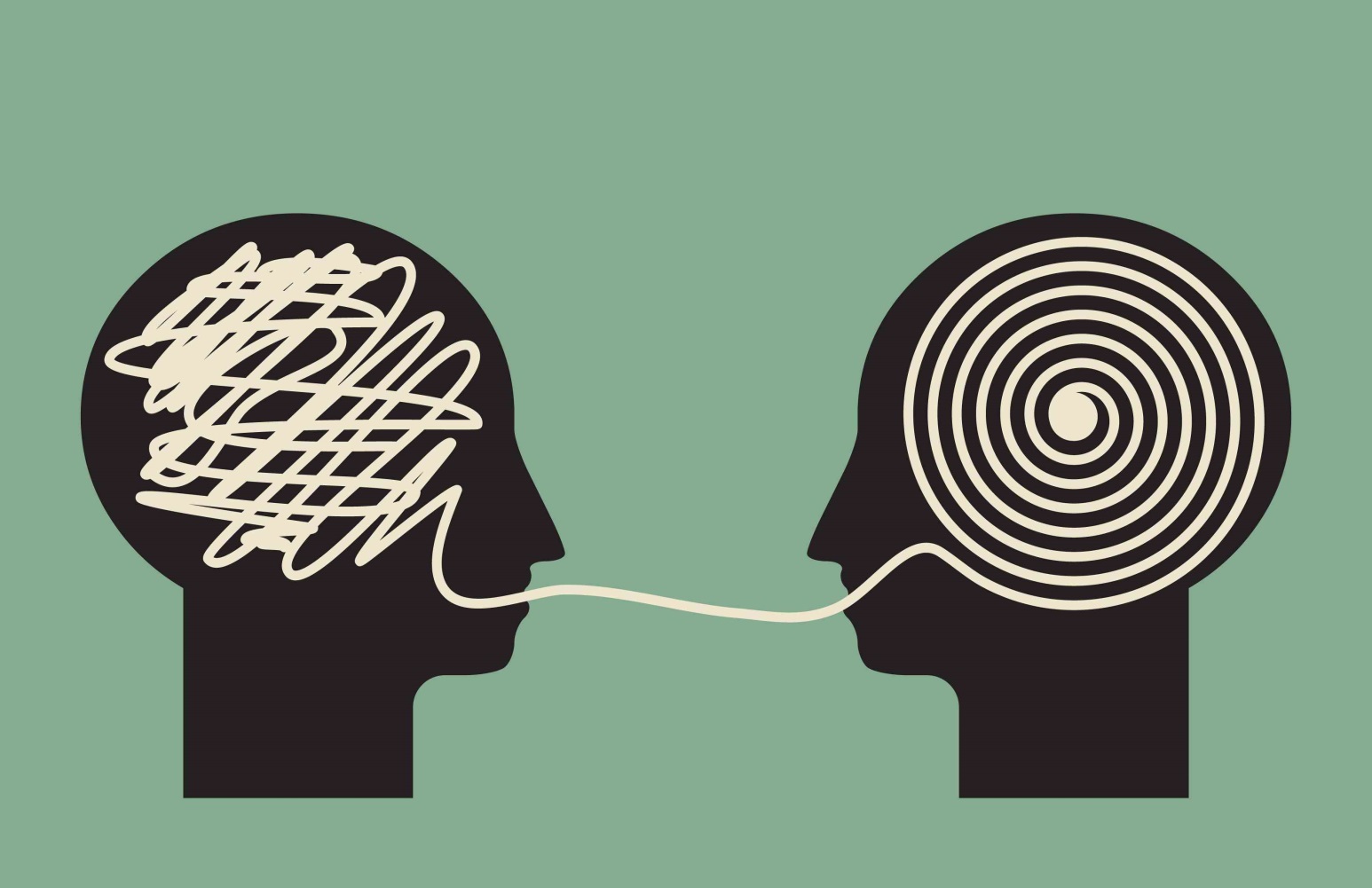 3 Ways SNAP E&T Can Support Low-Income Student Success
1) SNAP E&T can help low-income students obtain nutritious food
Because participating in SNAP E&T is an exemption from the student eligibility restriction, SNAP E&T participants are able to continue receiving SNAP.

Self-initiated placements are acceptable.
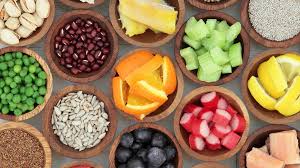 2) Creates capacity to access community college training
SNAP E&T allows States and their partners (community based organizations, colleges, employers, etc.) to receive a 50 percent reimbursement from USDA on eligible training expenses and supportive services that are included in the State’s SNAP E&T plan.

Administrative costs such as tuition, case management, student success coaches or career navigators

Supportive services that are reasonable, necessary, and directly related to participation in an E&T component, including transportation subsidies child care assistance, and books, tools or uniforms
2) Creates capacity to access community college training (cont.)
SNAP E&T is an extremely flexible funding stream, that can support a wide variety of services and activities, including career-focused community college programs.

SNAP E&T can help community colleges serve more low-income students or offer more comprehensive services to those students.

SNAP E&T generally can support college programs that are 2 years or less and employment-focused.
Some Limitations
Colleges cannot charge the full cost of instruction to SNAP E&T.

SNAP E&T cannot replace Pell Grants, but it can be combined or braided with Pell.
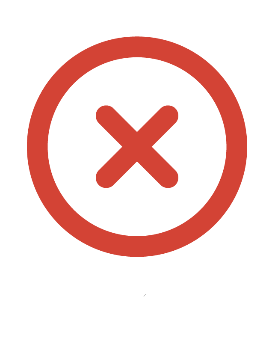 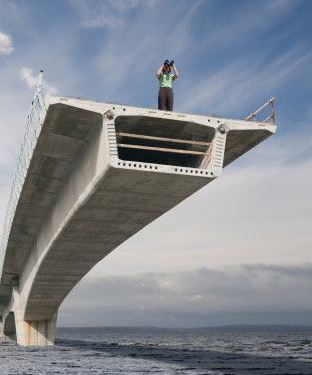 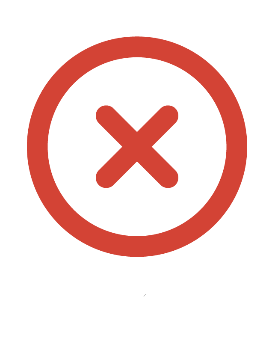 3) Makes supportive services available
Even if SNAP E&T isn’t paying for tuition or courses, SNAP E&T funds can be used for supportive services that aren’t paid for with Pell or other sources.
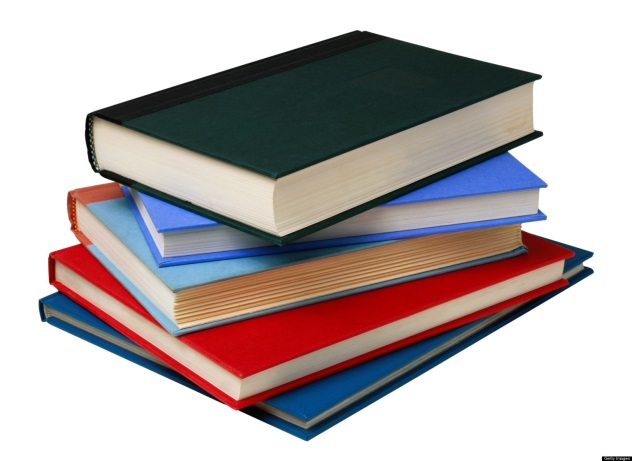 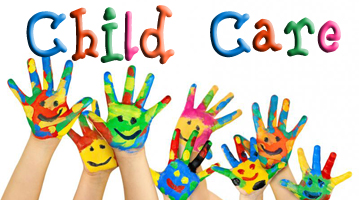 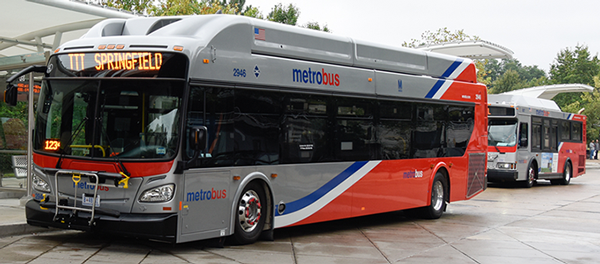 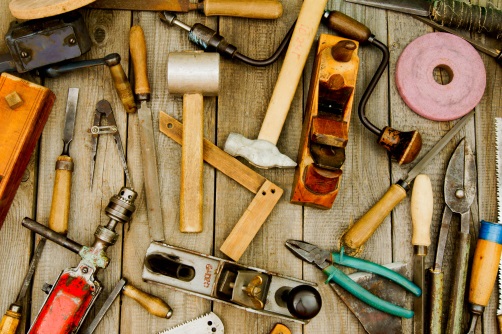 State Examples
Oregon is using SNAP E&T funds to support their statewide career pathways efforts and to expand additional college navigation, case management, career coaching, tuition assistance, supportive services, and job search for SNAP participants.

Iowa has identified two major statewide sources of non-federal funds eligible for SNAP E&T to create or expand career pathways and bridge programs. So far, the State has on-boarded 3 colleges in SNAP E&T with over $200,000 in reimbursements.

Washington State has a longstanding SNAP E&T 50-50 effort, BFET, has invested strategically in skill development in ways that complement existing State initiatives, such as I-BEST and Opportunity Grants, which provide flexible financial aid to students training for in-demand occupations. BFET partnerships are active in all 34 community colleges.
Being a Voice in Your State
Find out what’s going on in your State. Understanding the State’s E&T policies can help guide your next steps and help you understand whether your institution is a good fit.

Invite your State SNAP Agency to the table in conversations about building career pathways within your institution or community. SNAP E&T can be a key resource for supportive services for career pathways students. 

Request your State’s SNAP E&T State Plan. States must submit an annual SNAP E&T Plan by August 15 of every year.

Visit the SNAP to Skills website to learn more about the program: https://snaptoskills.fns.usda.gov/.
Regional SNAP E&T Contacts
Christine Ruggieri (NERO) Mary.Ruggieri@fns.usda.gov
Derrick Dolphin (MARO) derrick.dolphin@fns.usda.gov
Nick Espinosa (SERO) Nick.Espinosa@fns.usda.gov
Ray Prendergast (MWRO) raymond.prendergast@fns.usda.gov
Jason Turner (SWRO) Jason.M.Turner@fns.usda.gov
Karla Maraccini (MPRO) karla.maraccini@fns.usda.gov
Brian Solomon (WRO) Brian.Solomon@fns.usda.gov
National Office Contact Information
Marcie Foster
Marcie.Foster@fns.usda.gov
USDA Actions to Support Student Success
USDA/ED letter to State Agencies to support FAFSA Completion (June 2016)

Interagency Support with five other agencies to articulate specific allowances within existing programs (e.g. SNAP, TANF, Housing) that could provide assistance to low-income individuals engaged in workforce training or postsecondary education (November 2016)

USDA’s SNAP to Skills Project is working with 10 States to develop employer-driven SNAP E&T programs. Many of these States are working with community colleges to develop programs that braid Pell and other student aid with SNAP E&T funding, to address both tuition and support service needs.
https://www.fns.usda.gov/sites/default/files/snap/snap-joint-et-111416.pdf